Krokus
Der Krokus ist ein winterhartes und mehrjähriges Gewächs mit etwa 80 verschiedenen Arten.
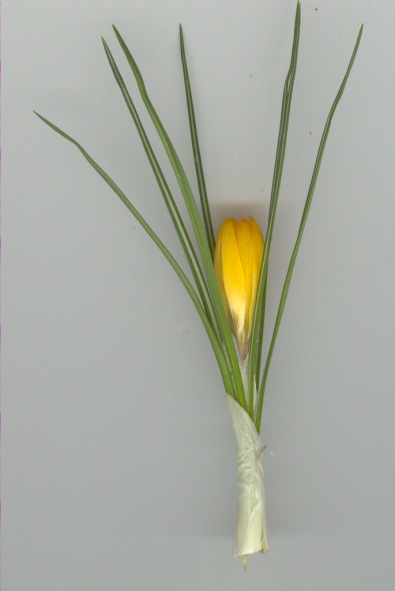 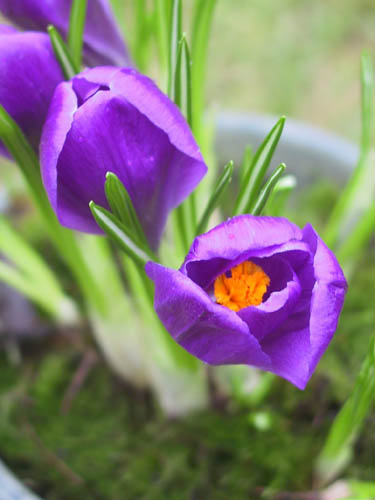 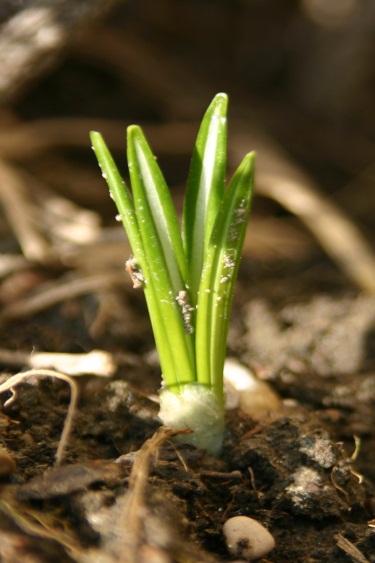 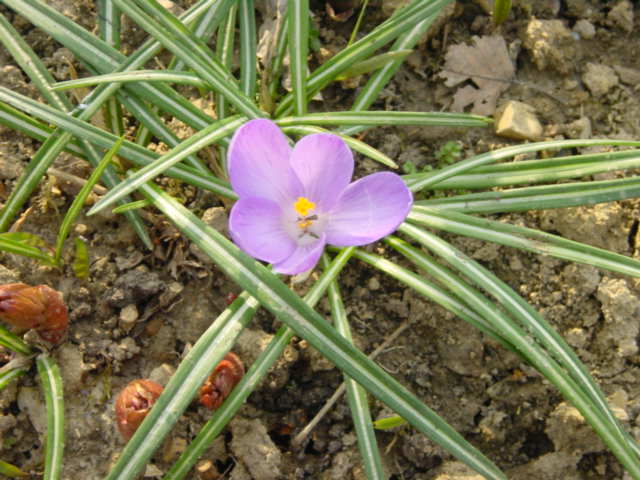 Steckbrief
Pflanzenfamilie: 	Schwertliliengewächs
Standort: 		ist bei uns hauptsächlich als 					Gartenpflanze zu finden, ansonsten 				wächst der Krokus im Gebirge, auf 				feuchten Wiesen und auf Weiden 
Blütezeit: 		Februar bis Juni
Fortpflanzung: 	Insekten- oder Selbstbestäubung
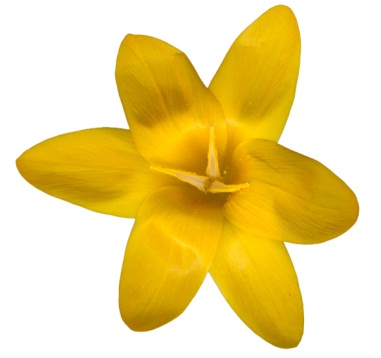 Merkmale
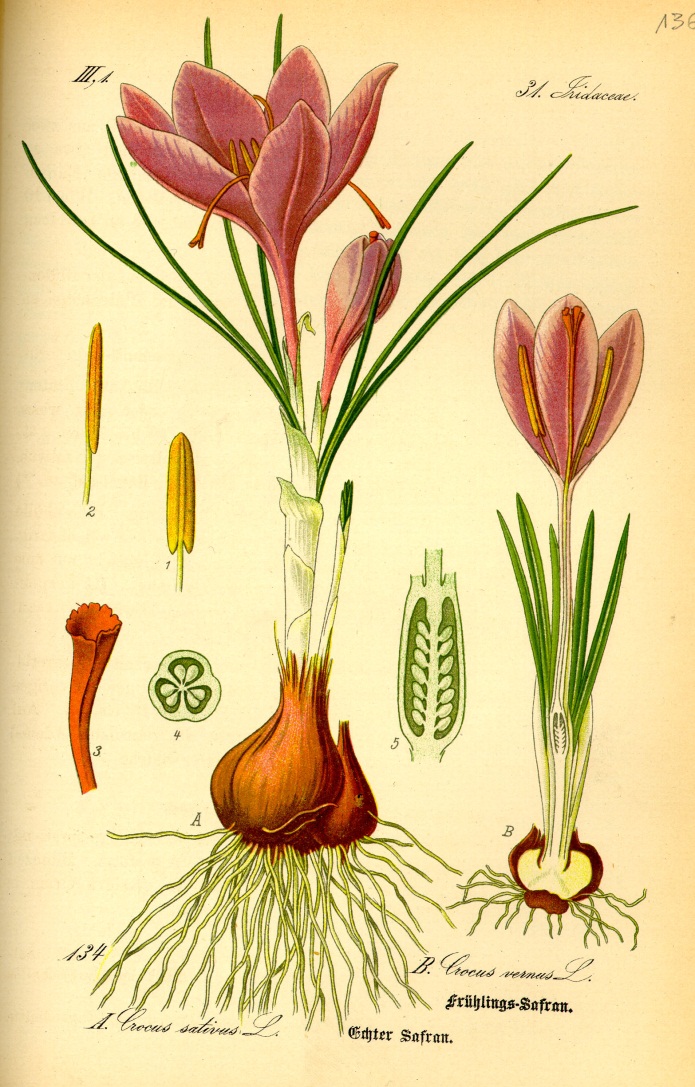 5 - 10 cm hoch

ausdauerndes Knollengewächs

grasartig, schmale Blätter mit weißem Mittelstreifen

Blütenhüllblätter sind am Grund zu einer Röhre verwachsen

unterständiger Fruchtknoten, 3 Staubblätter und 3 Narben, die die Staubblätter überragen
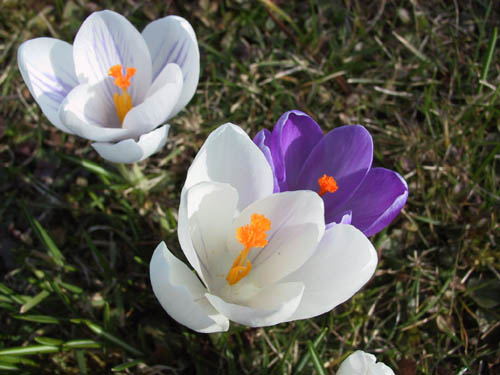 Hast du gewusst?
Aus den getrockneten Narbenästen einer Krokusart wird Safran gewonnen. Für 1 Kilo Safran werden ca. 100.000 Krokuspflanzen benötigt.
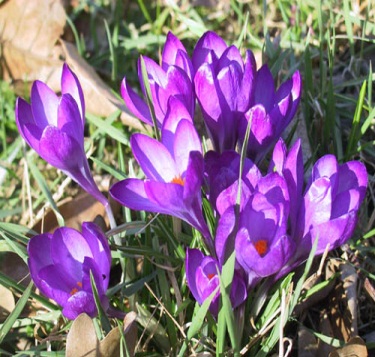 Galerie
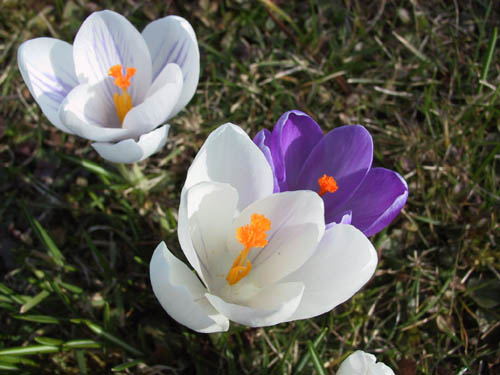 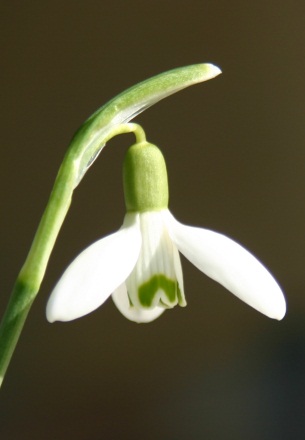 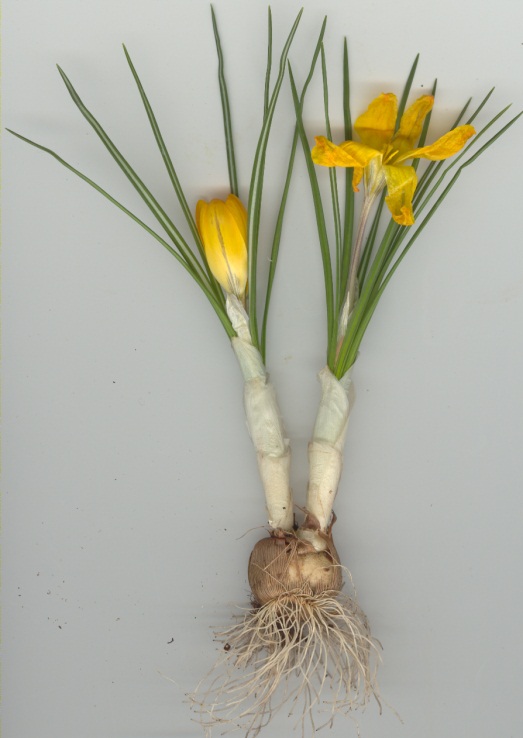 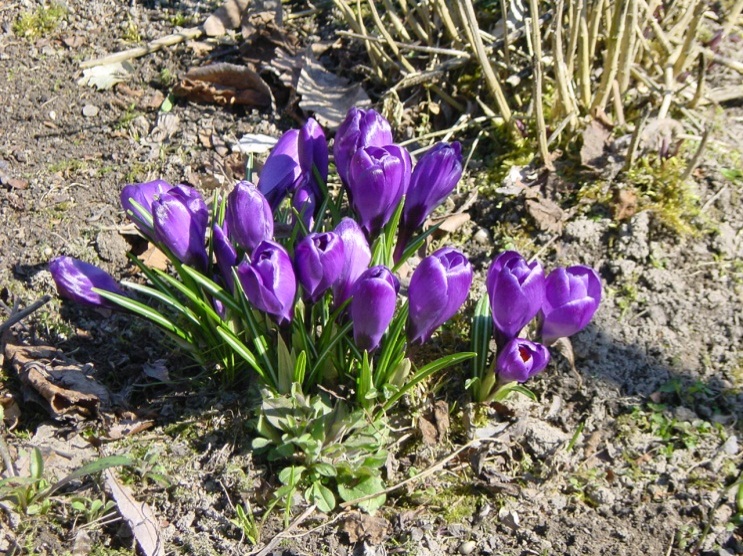 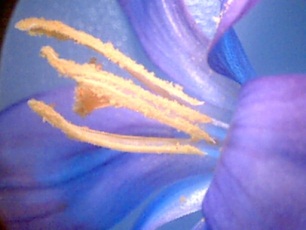 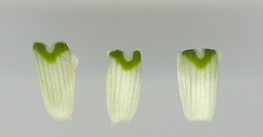 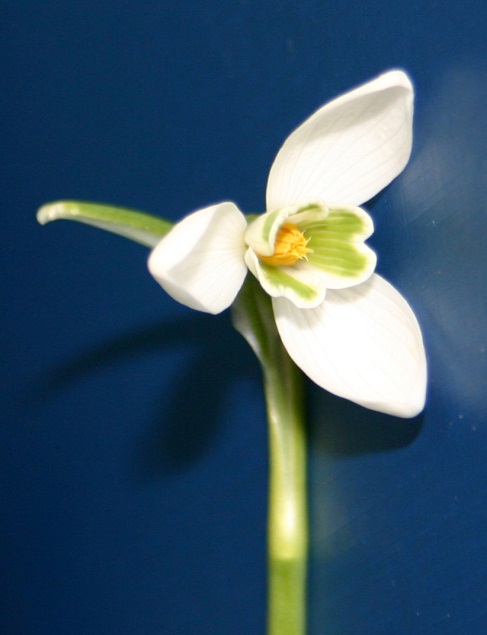 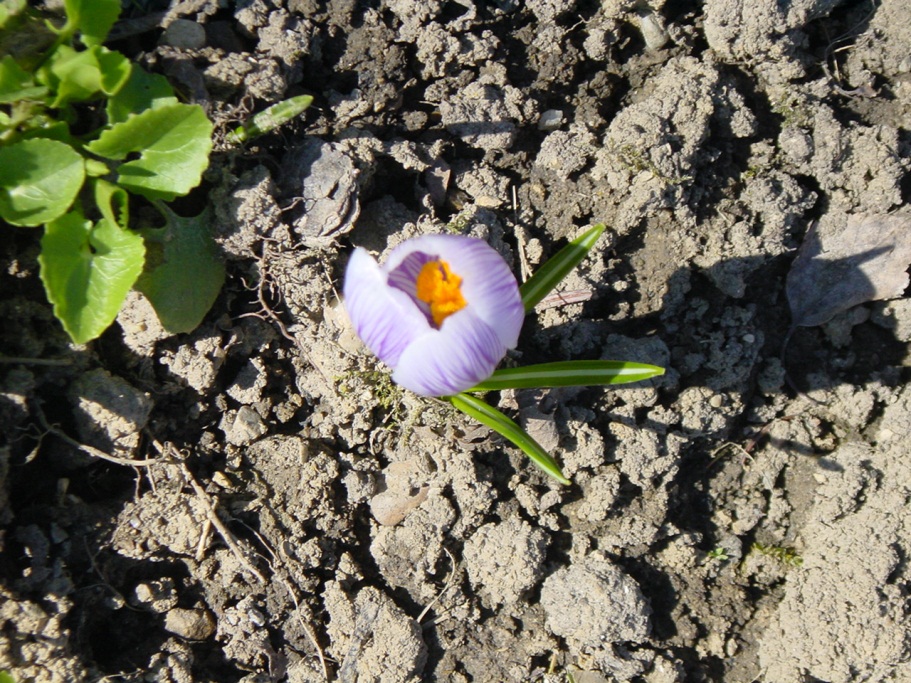 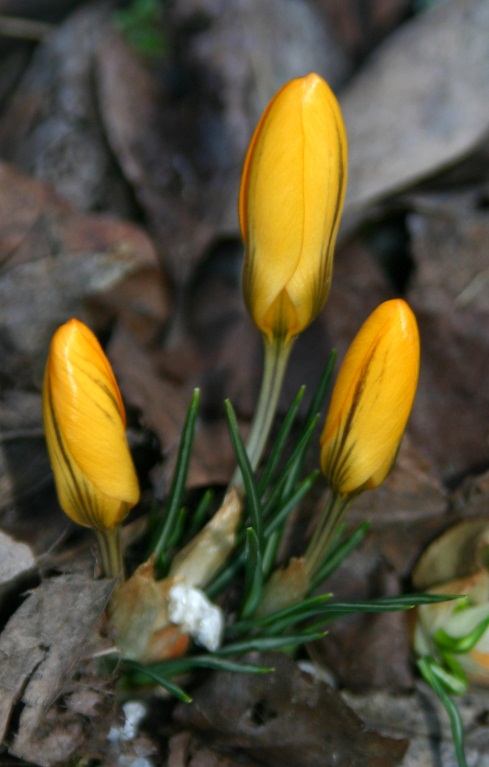 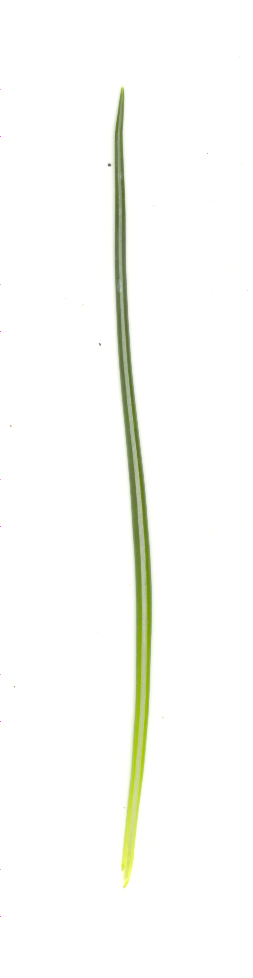 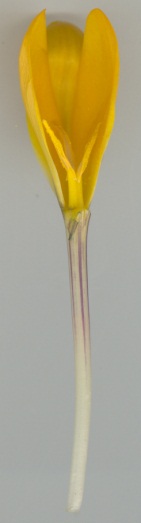